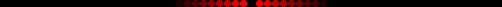 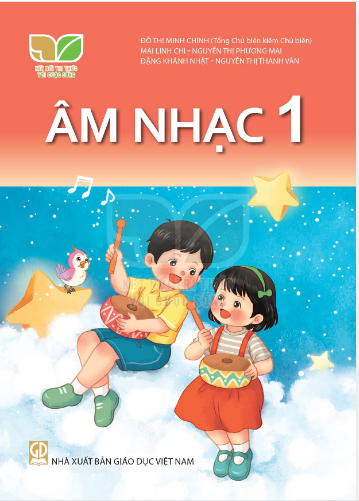 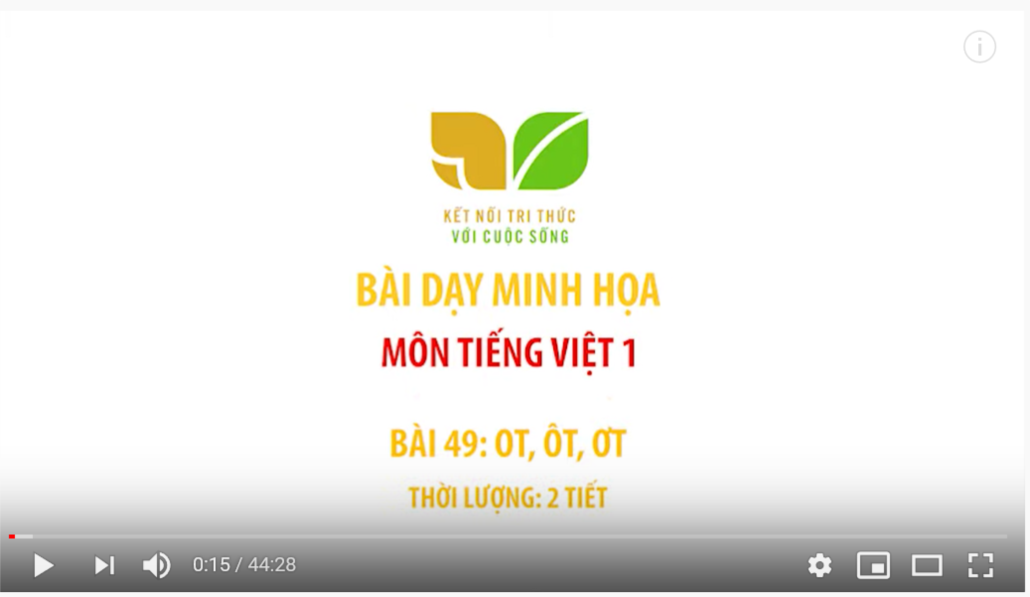 TIẾT 1 CHỦ ĐỀ 6
VỀ MIỀN DÂN CA
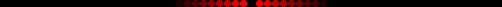 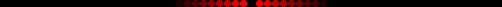 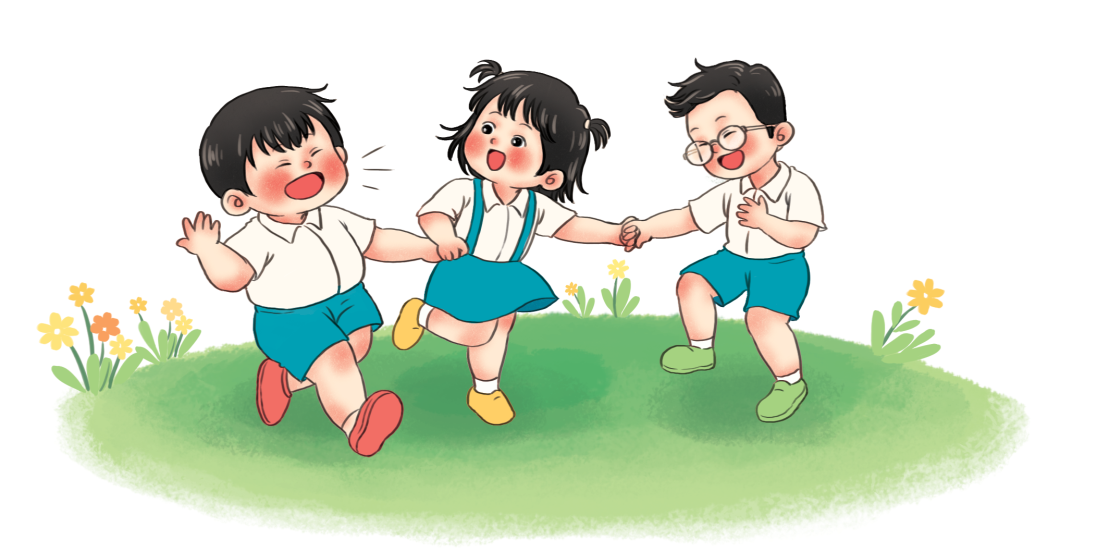 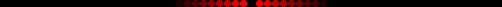 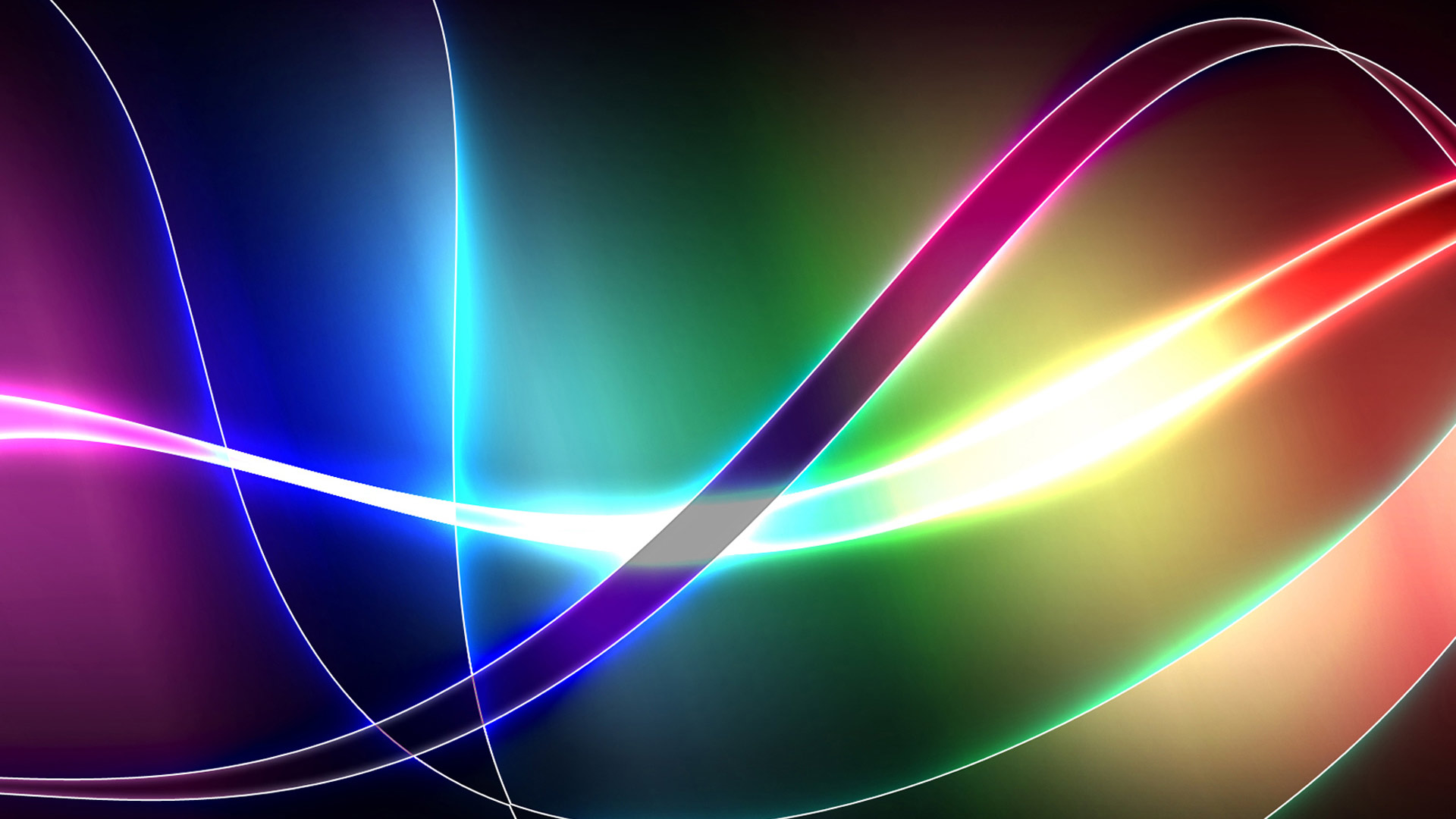 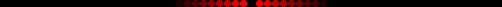 Gia đình
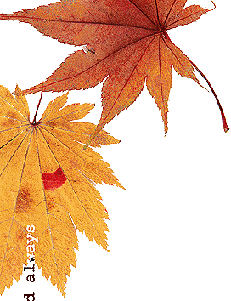 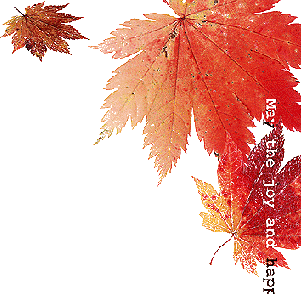 Điền từ còn thiếu vào câu hát sau?
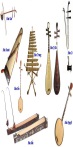 Ba là cây nến vàng, Mẹ là cây nến xanh, con là cây nến hồng, ba ngọn nến lung linh, thắp sáng một “................”
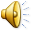 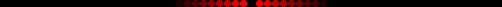 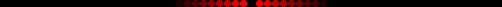 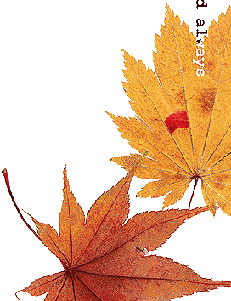 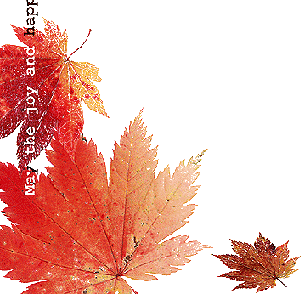 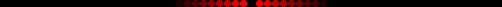 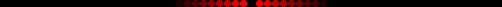 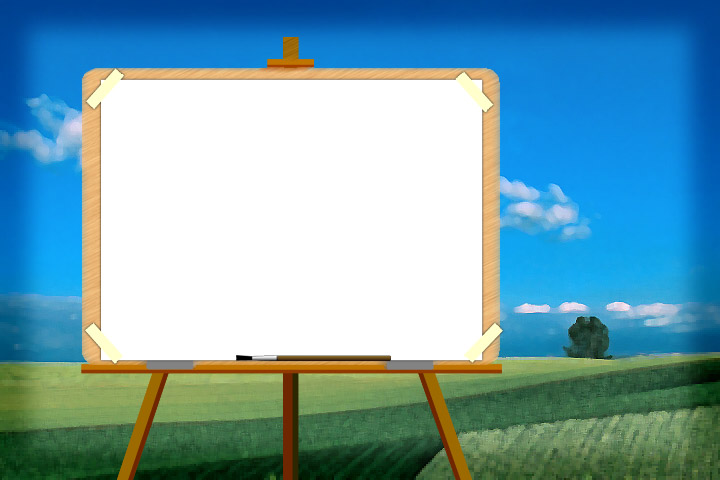 Tiết 1
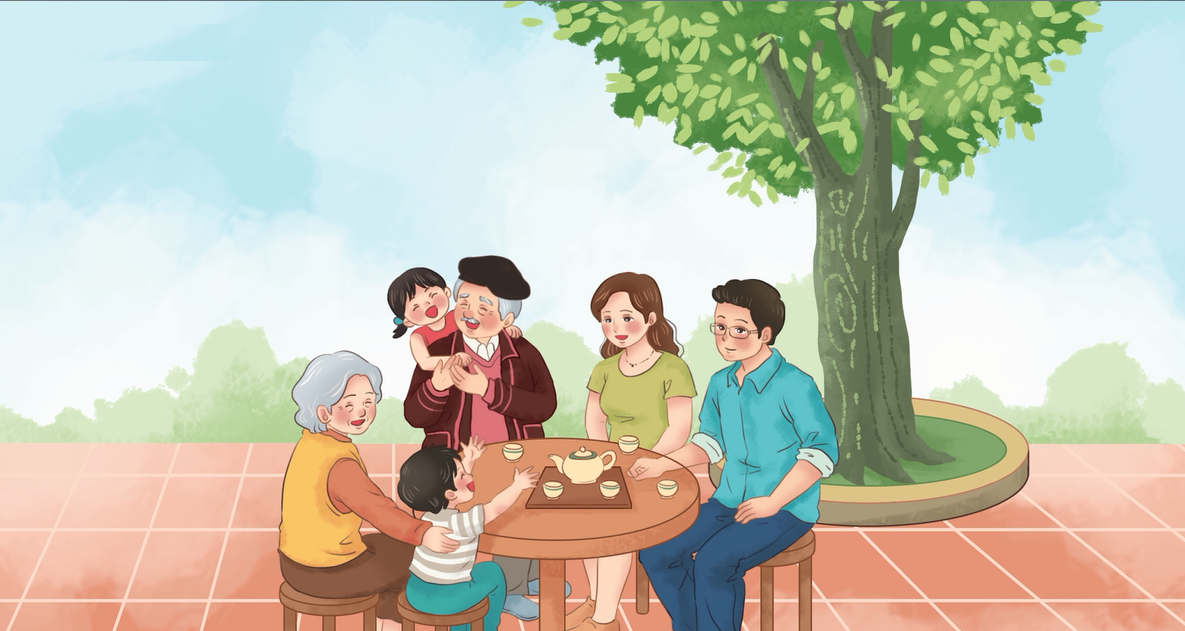 Học hát:
CÂY GIA ĐÌNH
Vận dụng sáng tạo:
GÓC ÂM NHẠC
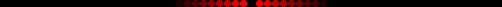 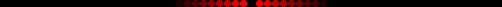 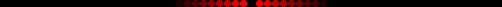 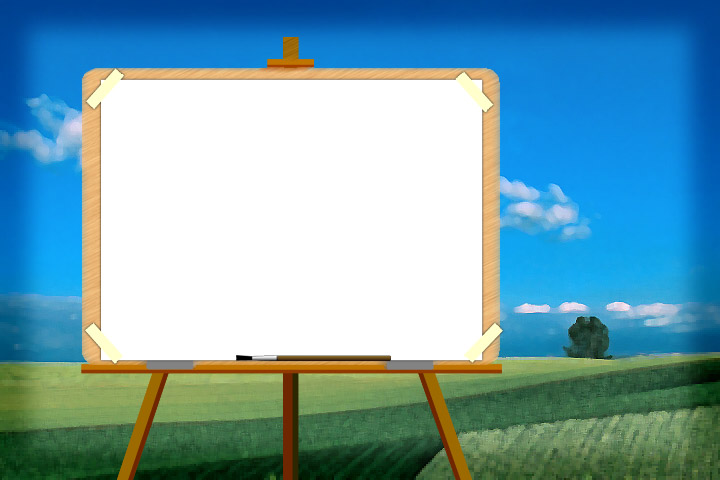 Hát
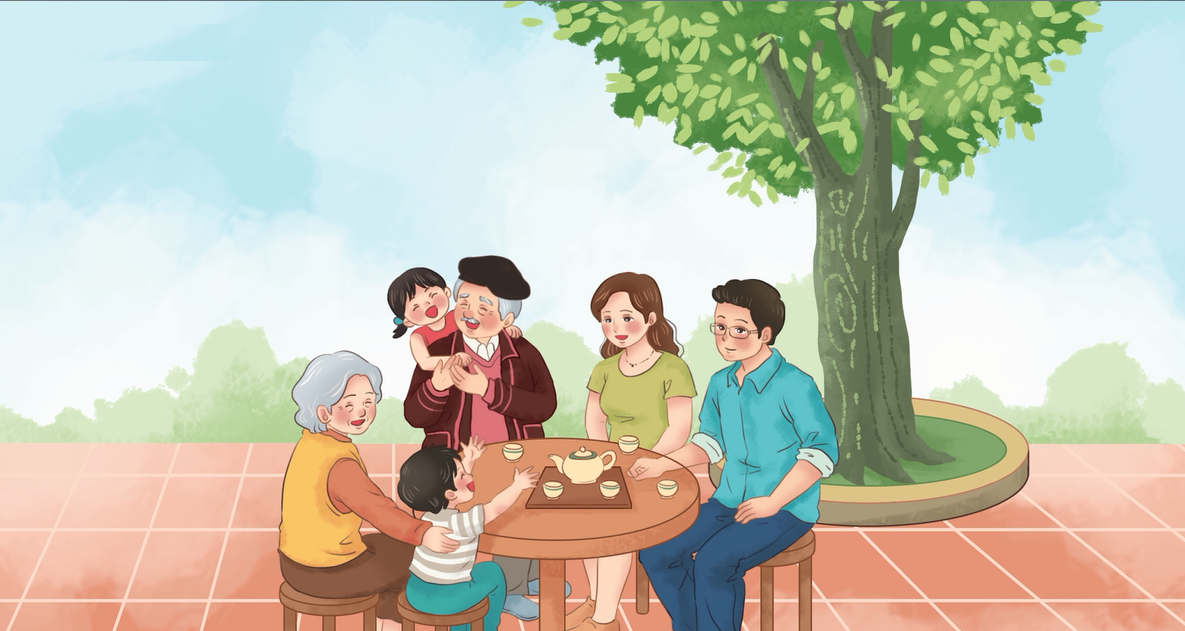 CÂY GIA ĐÌNH
Nhạc: Quỳnh Hợp
Lời thơ: Nguyễn Thị Mai
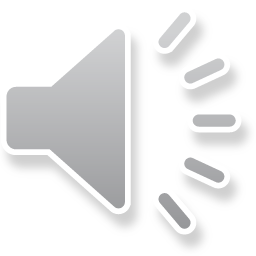 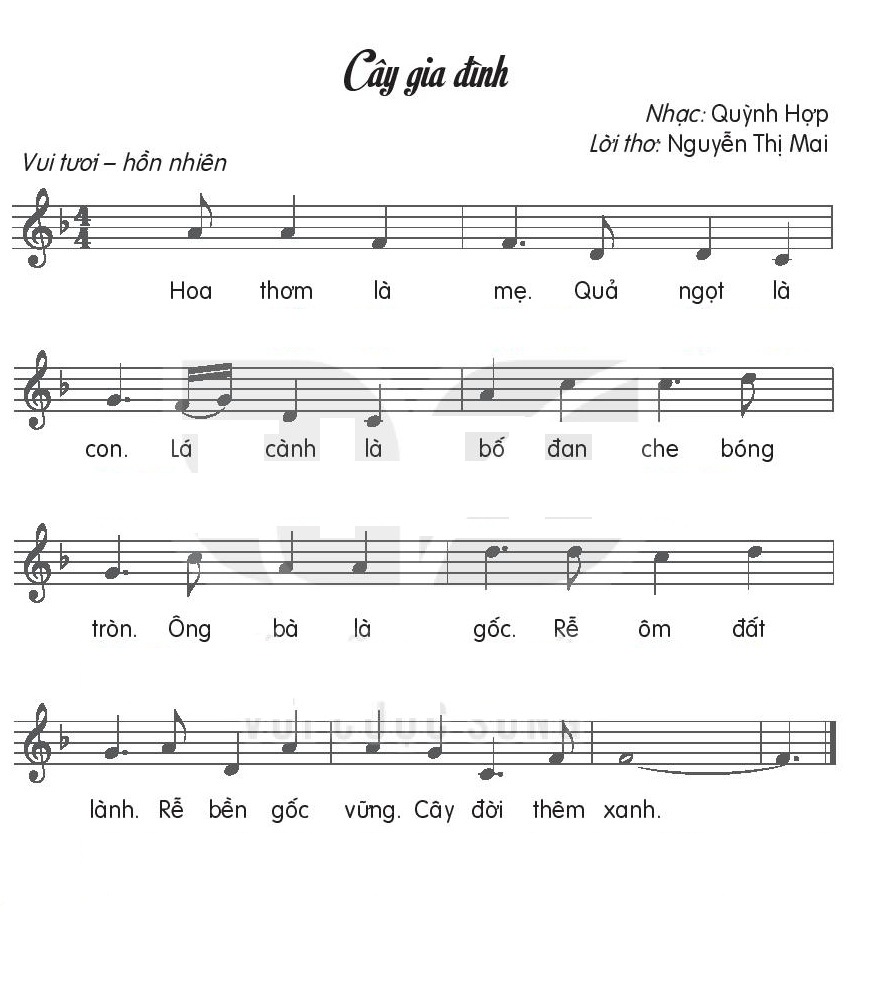 Nghe hát mẫu
Nghe giai điệu
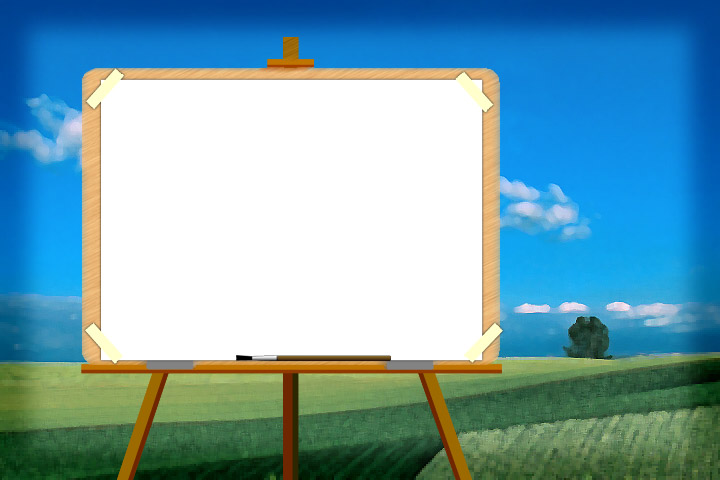 ĐỌC LỜI CA
CÂY GIA ĐÌNH
Nhạc: Quỳnh Hợp
Lời thơ: Nguyễn Thị Mai
Hoa thơm là mẹ. Quả ngọt là con.
Lá cành là bố đan che bóng tròn.
Ông bà là gốc. Rễ ôm đất lành.
Rễ bền gốc vững. Cây đời thêm xanh.
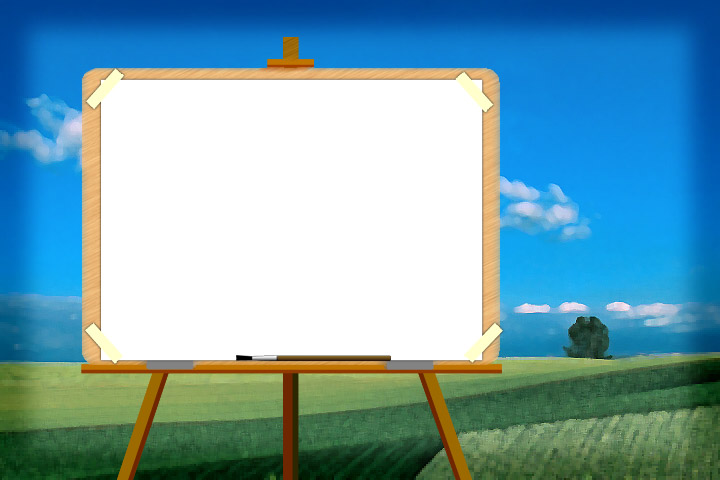 TẬP HÁT TỪNG CÂU
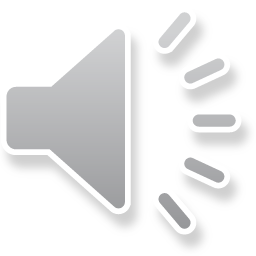 Câu 1
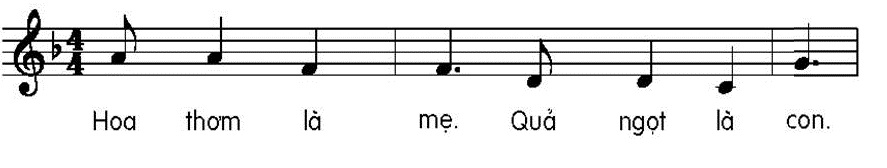 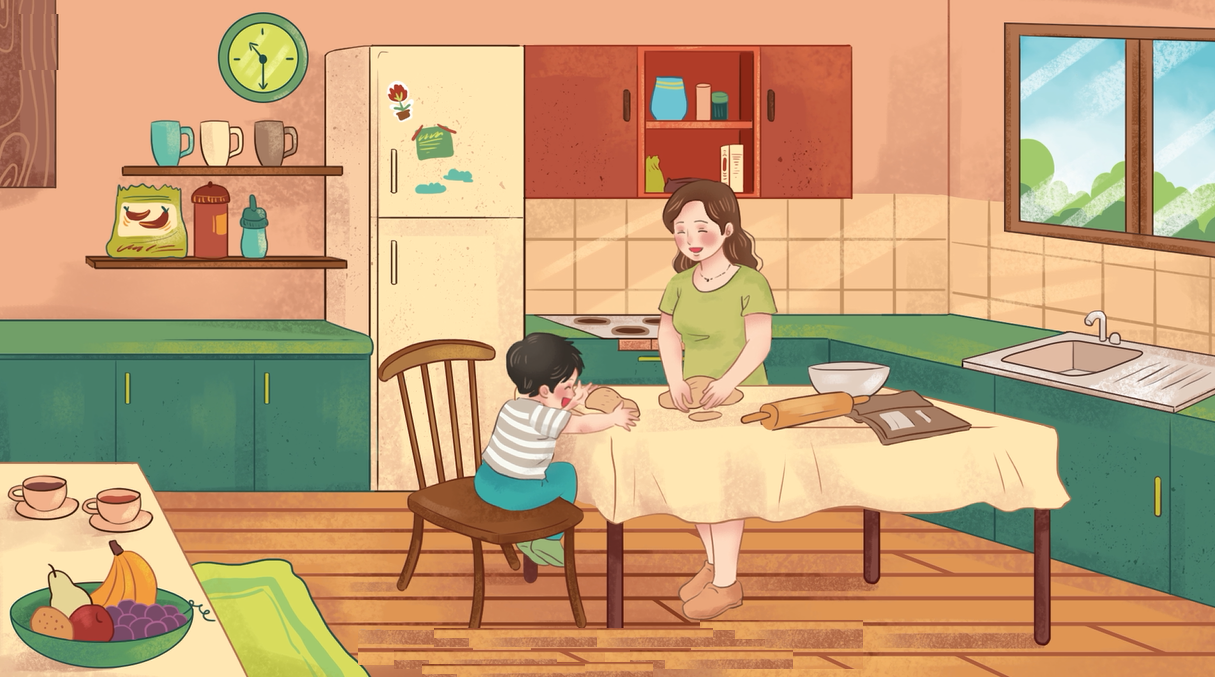 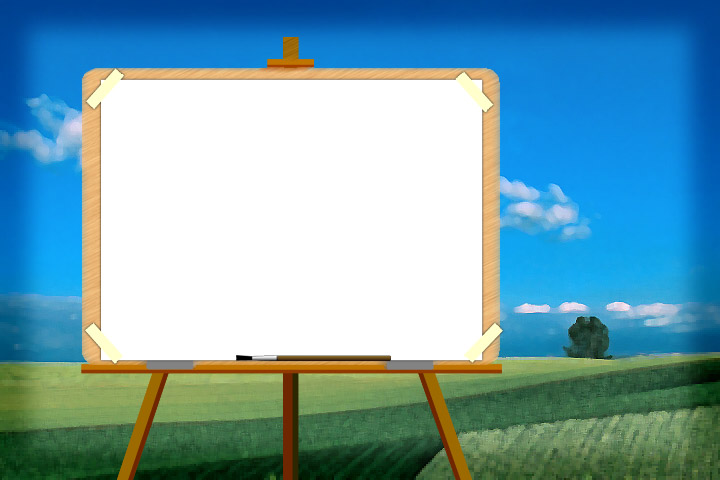 TẬP HÁT TỪNG CÂU
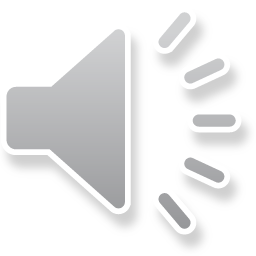 Câu 2
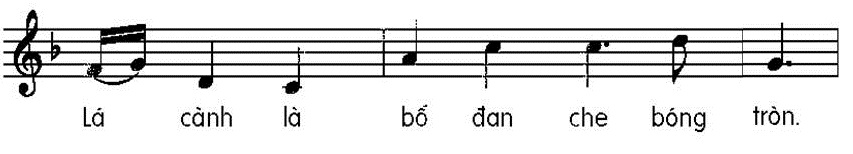 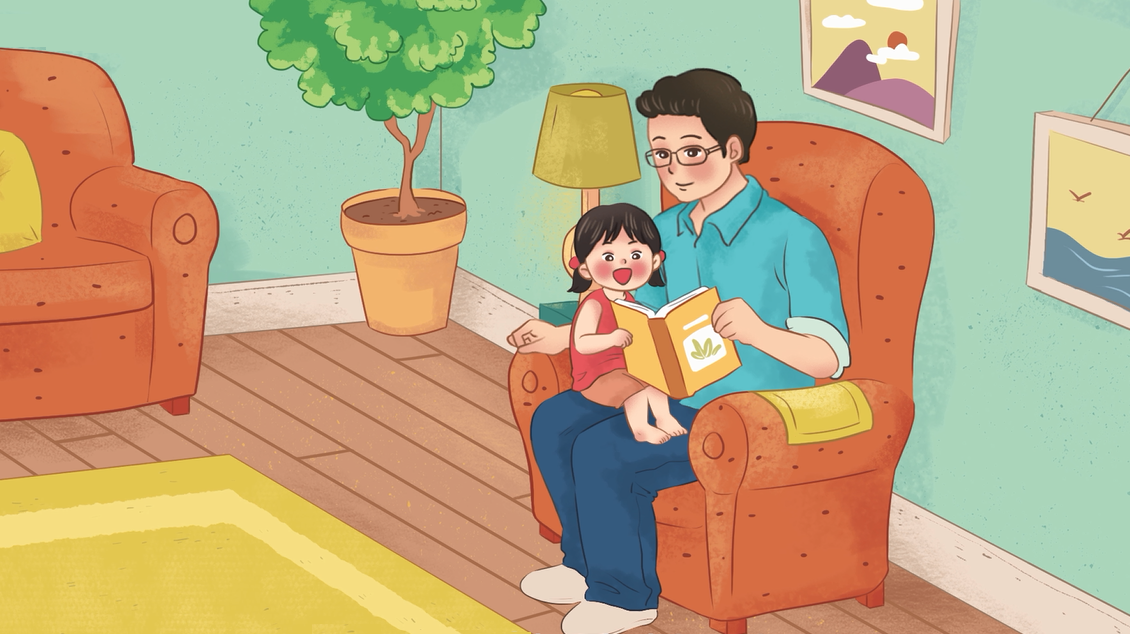 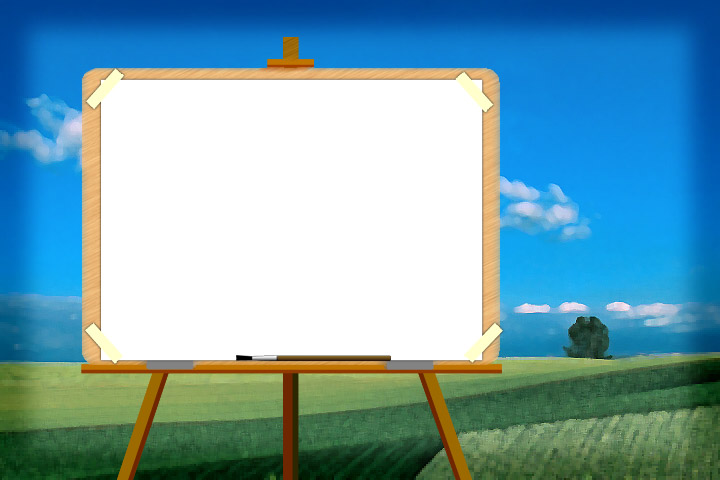 Câu 1+2
TẬP HÁT TỪNG CÂU
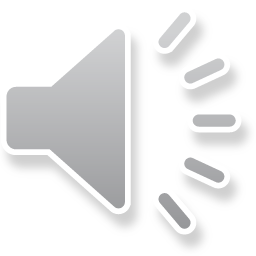 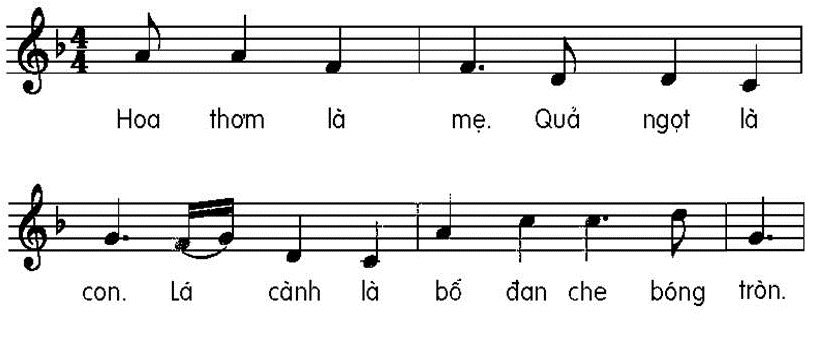 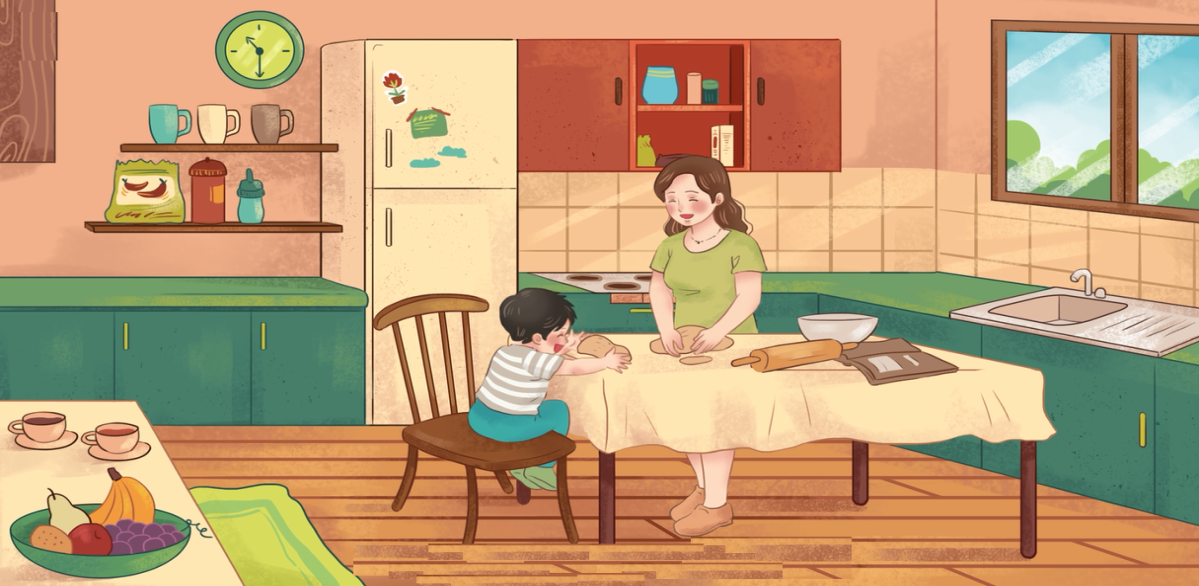 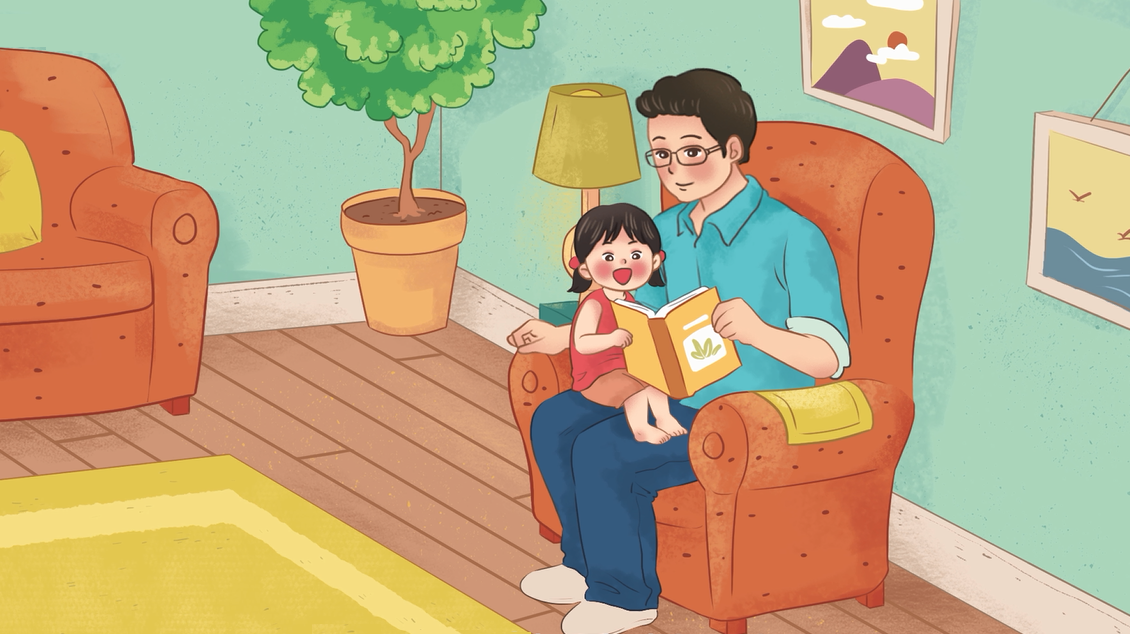 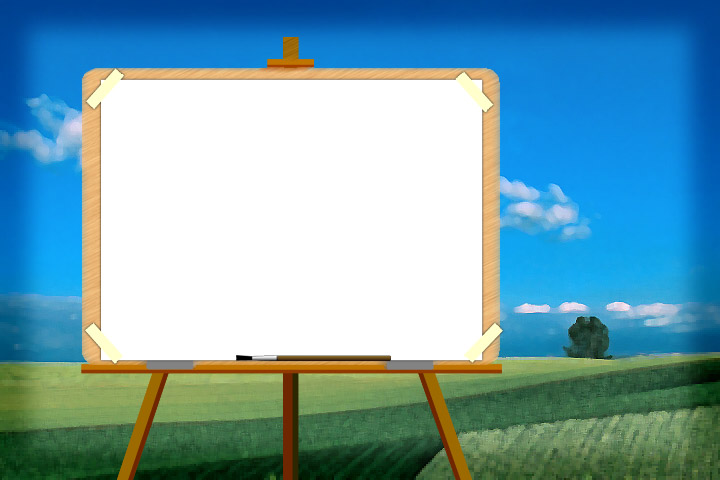 Câu 1+2
TẬP HÁT TỪNG CÂU
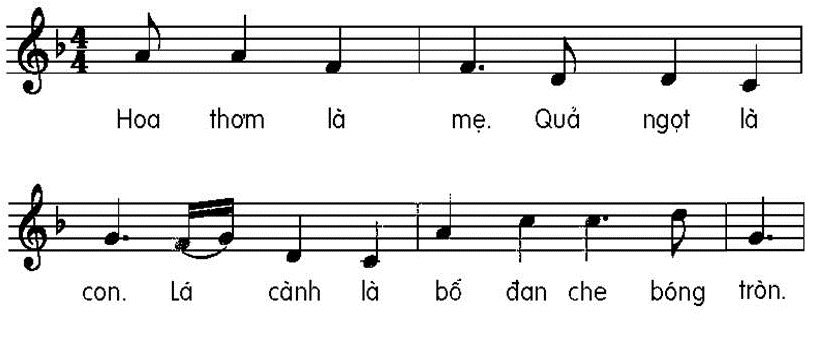 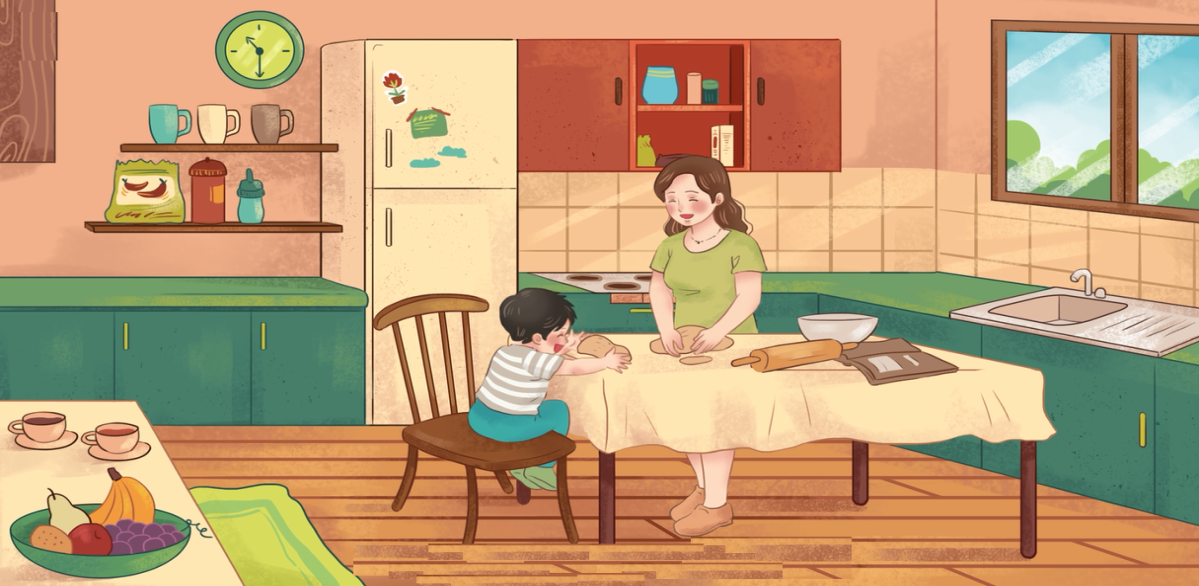 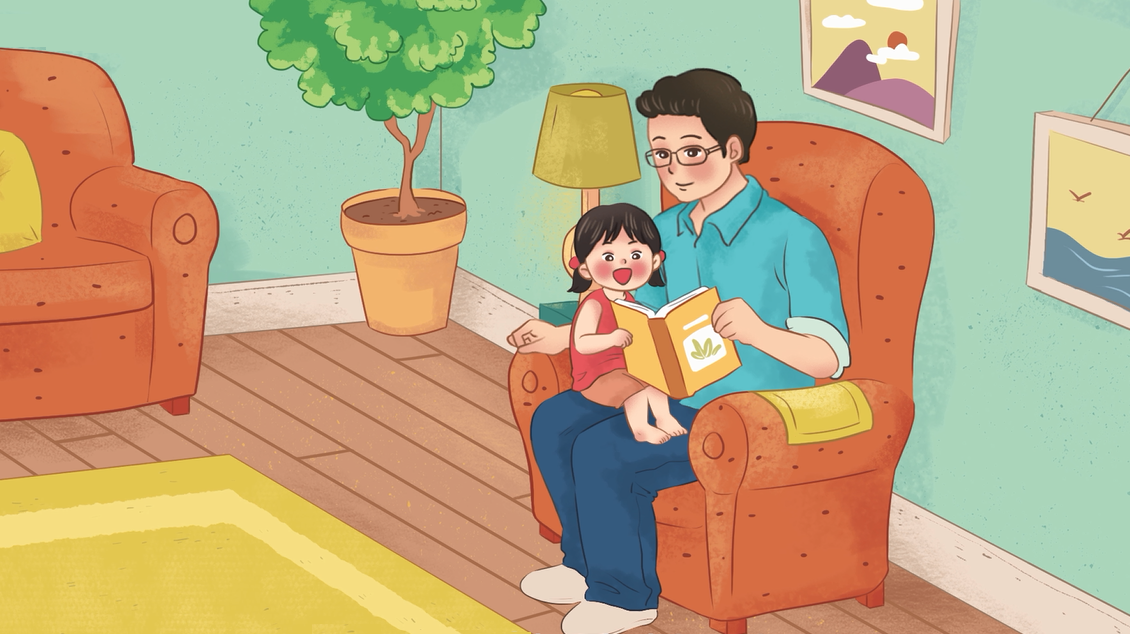 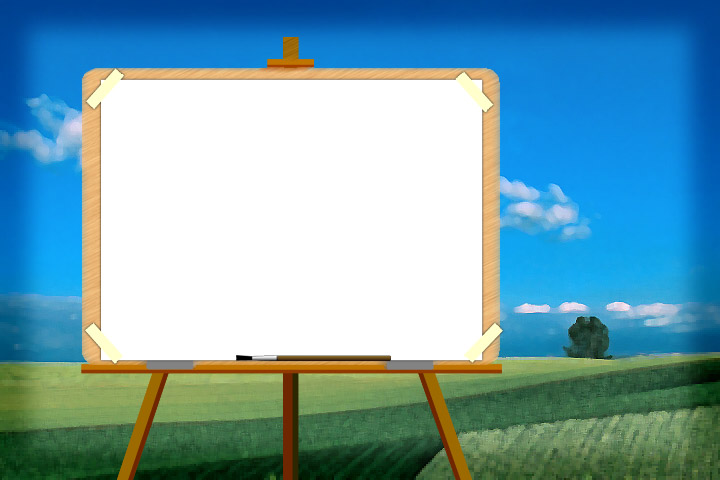 TẬP HÁT TỪNG CÂU
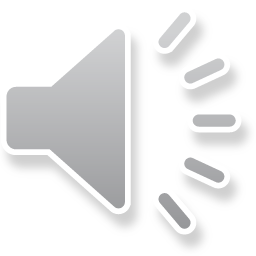 Câu 3
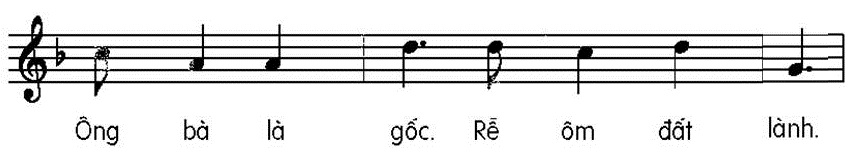 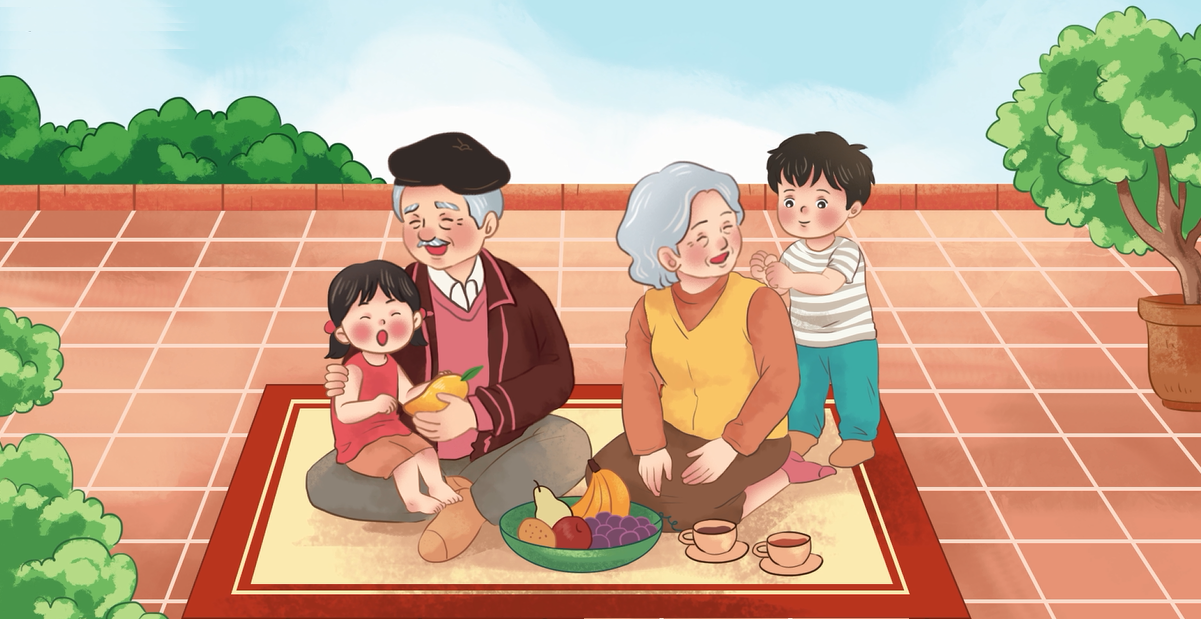 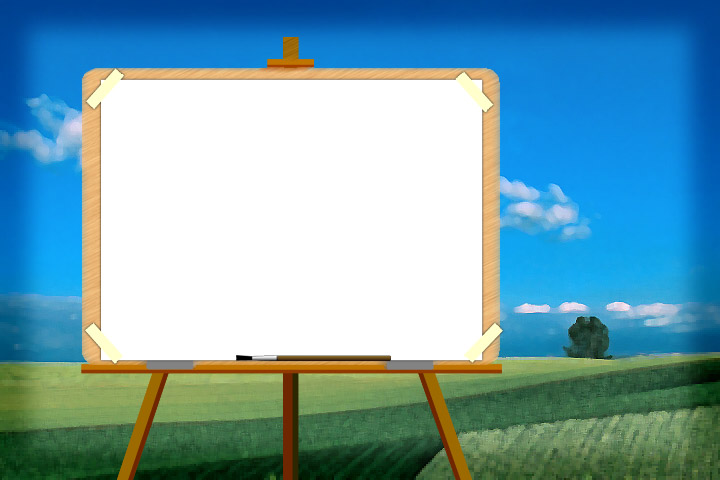 TẬP HÁT TỪNG CÂU
Câu 4
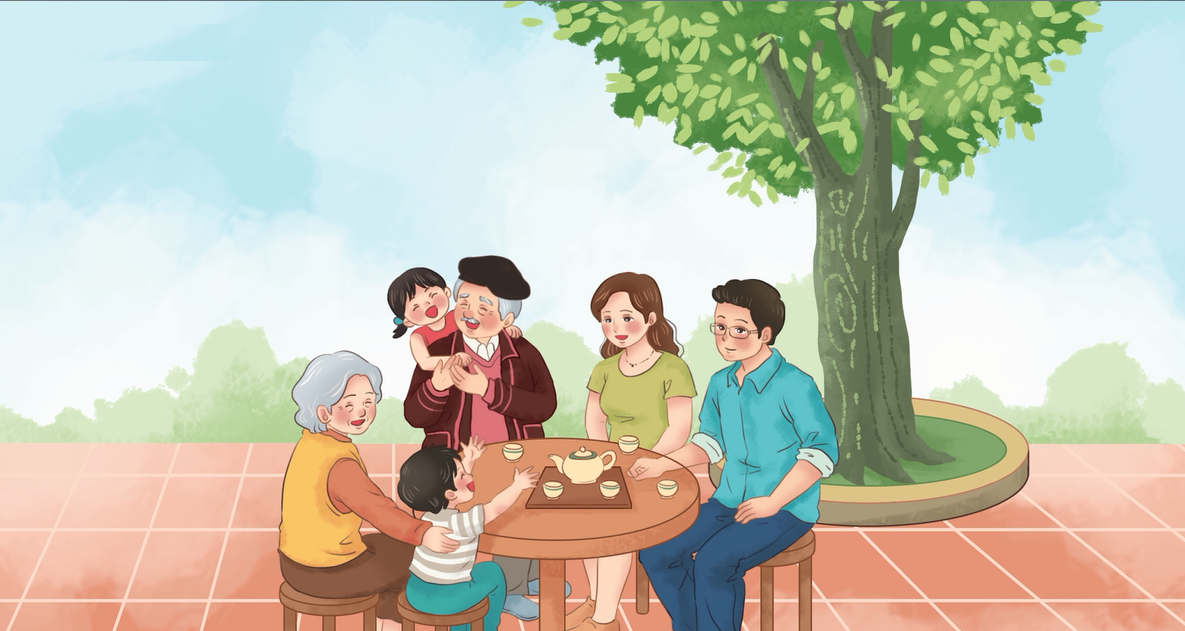 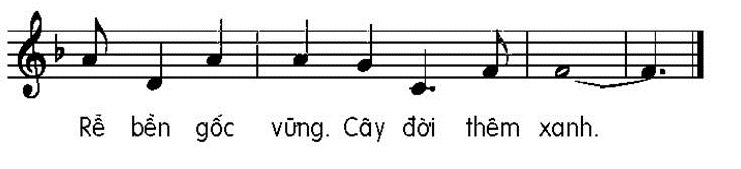 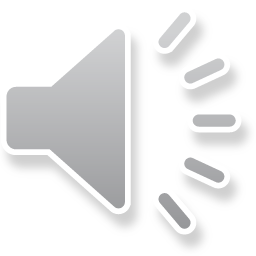 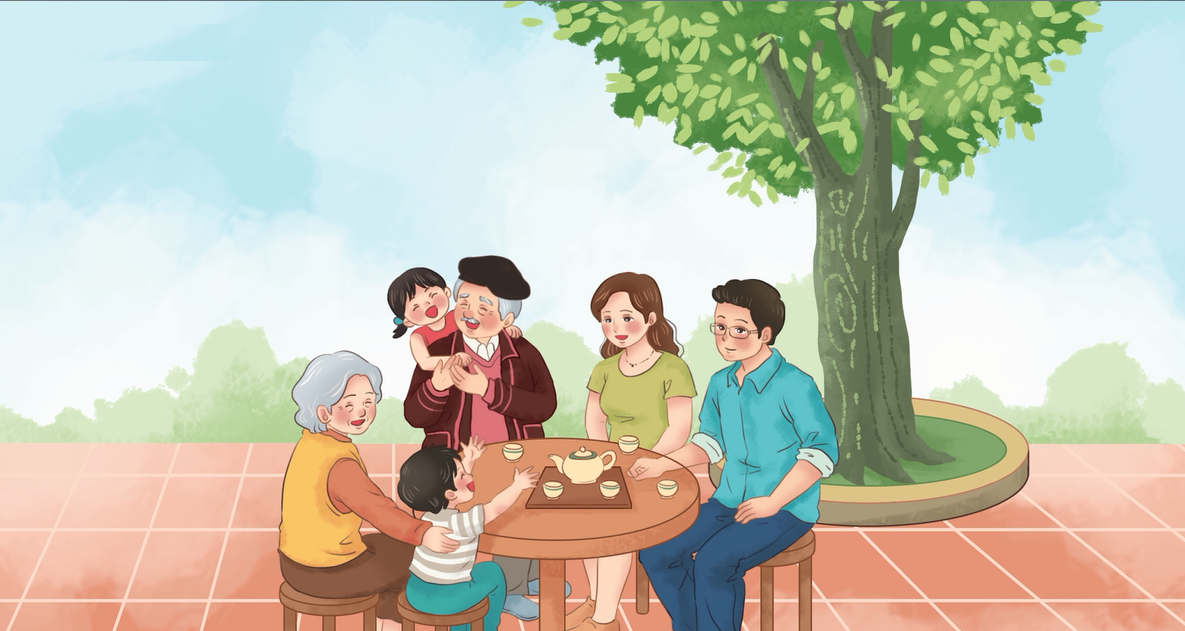 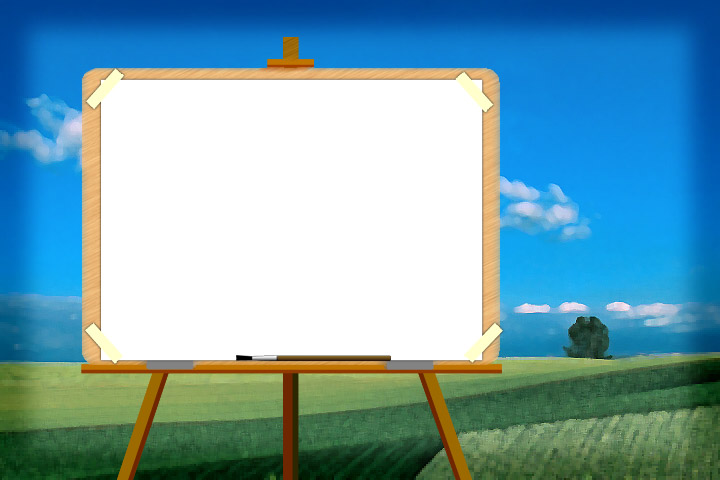 Câu 3+4
TẬP HÁT TỪNG CÂU
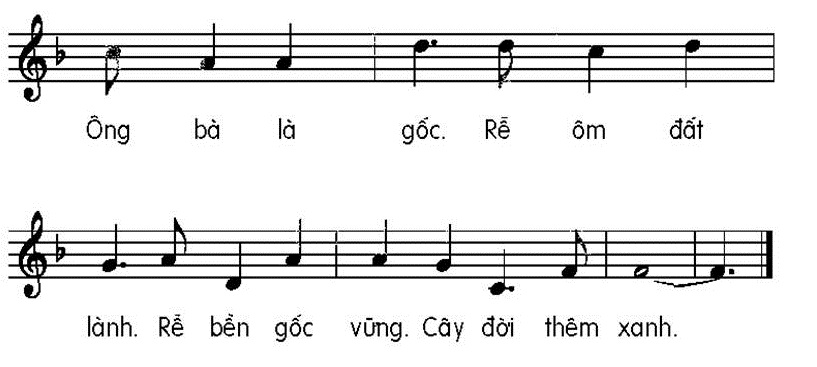 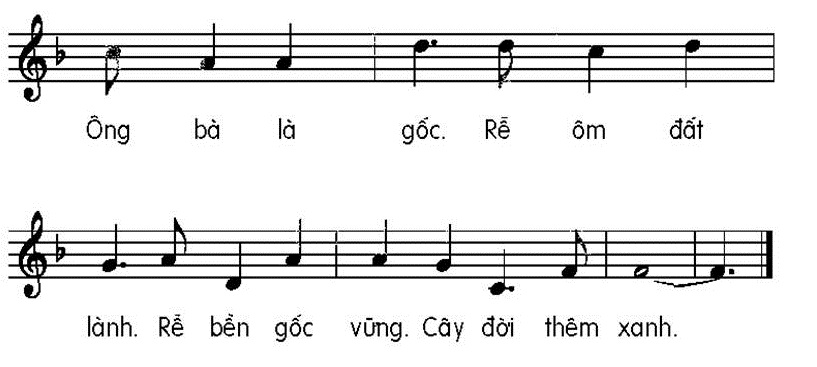 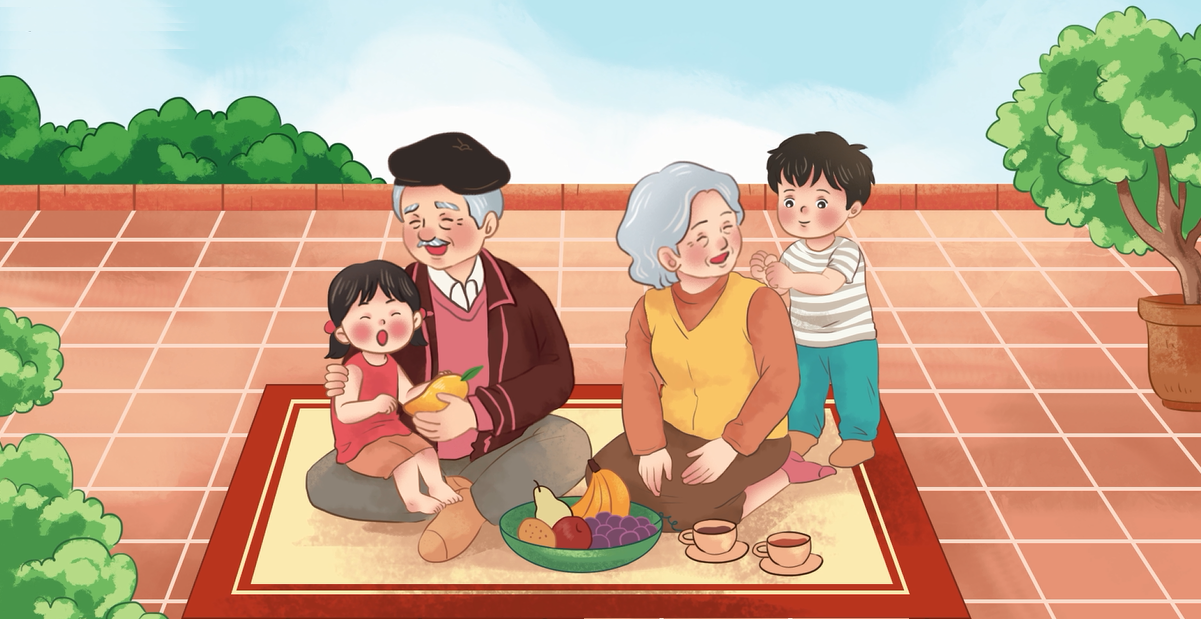 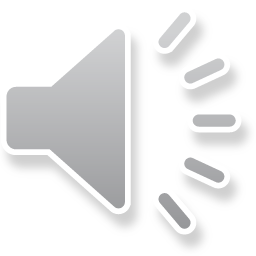 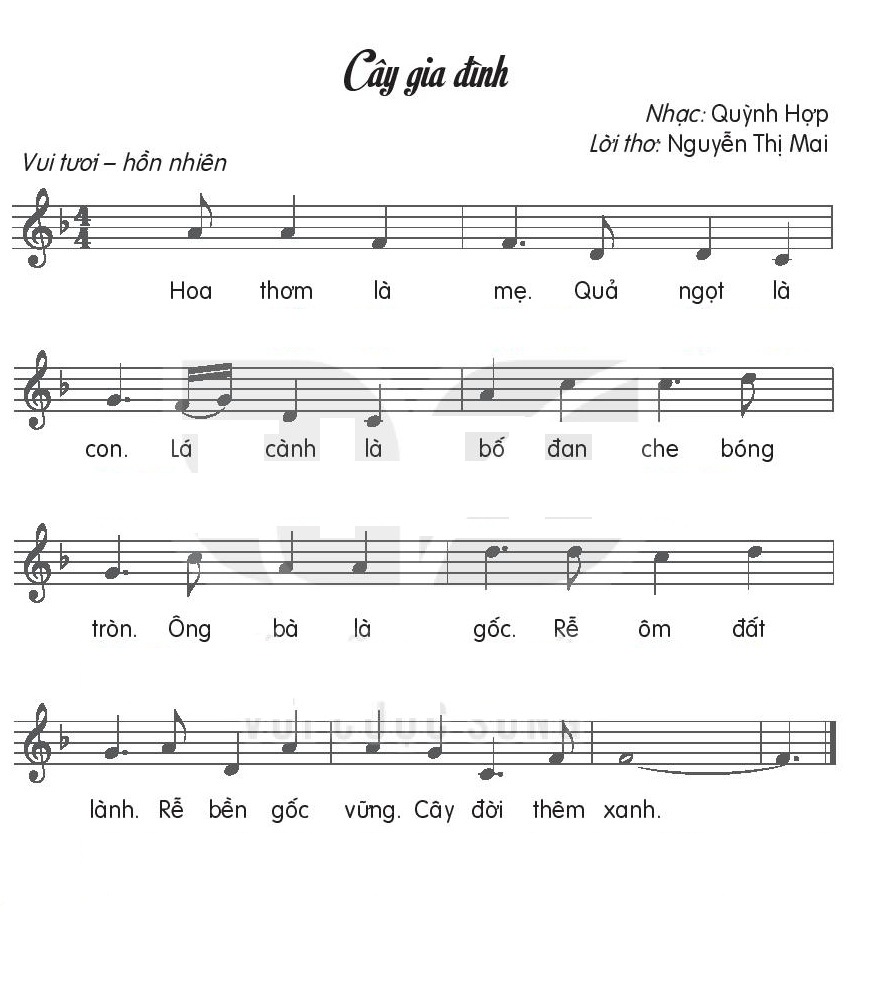 Cả bài
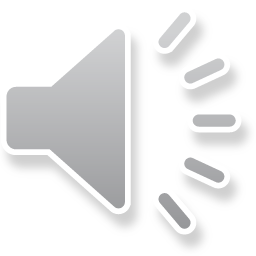 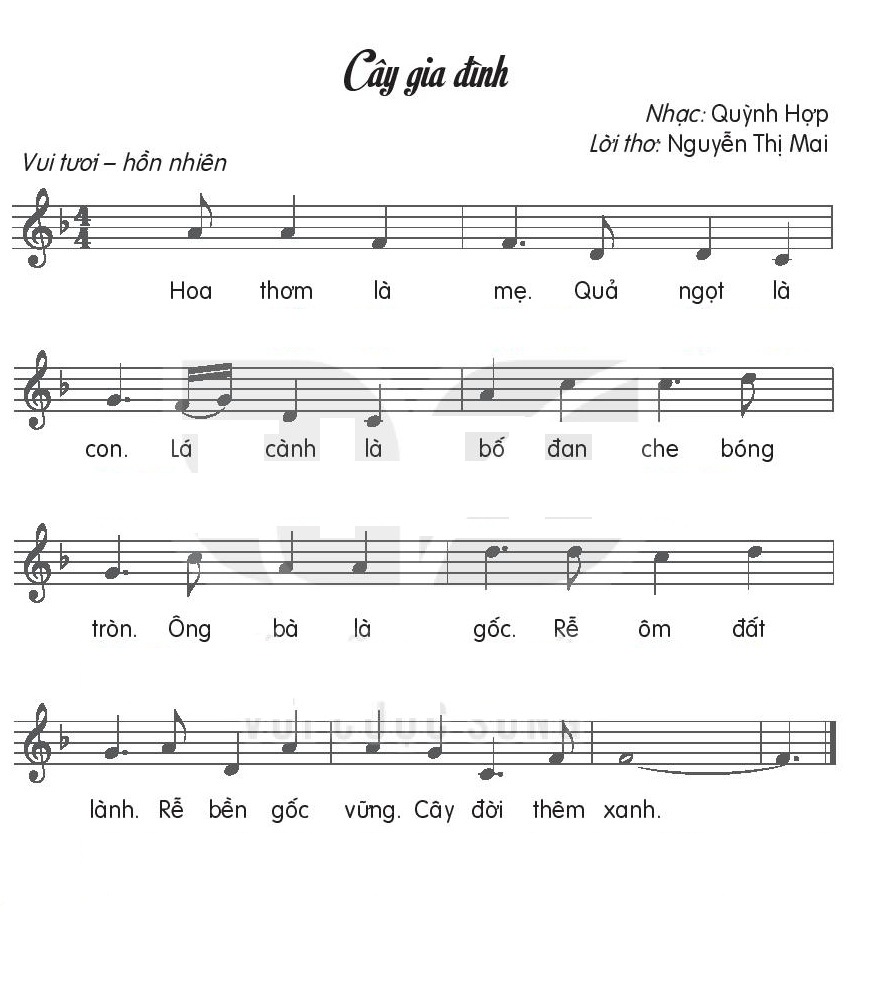 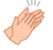 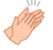 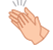 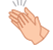 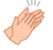 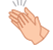 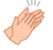 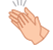 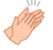 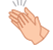 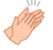 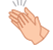 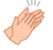 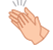 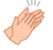 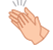 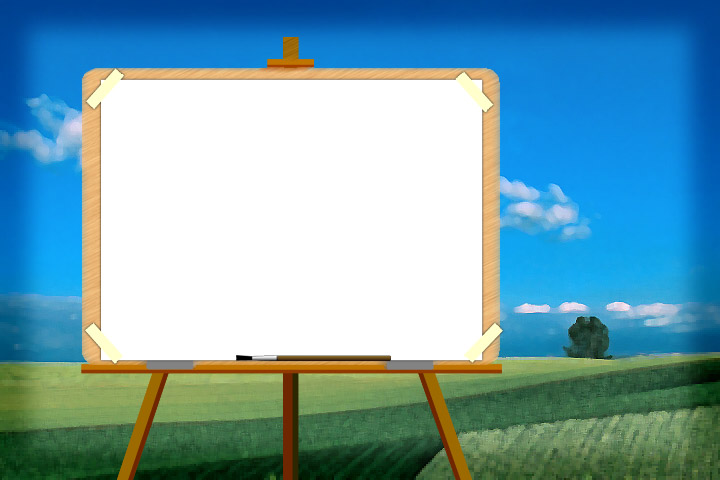 Vận dụng sáng tạo:
GÓC ÂM NHẠC
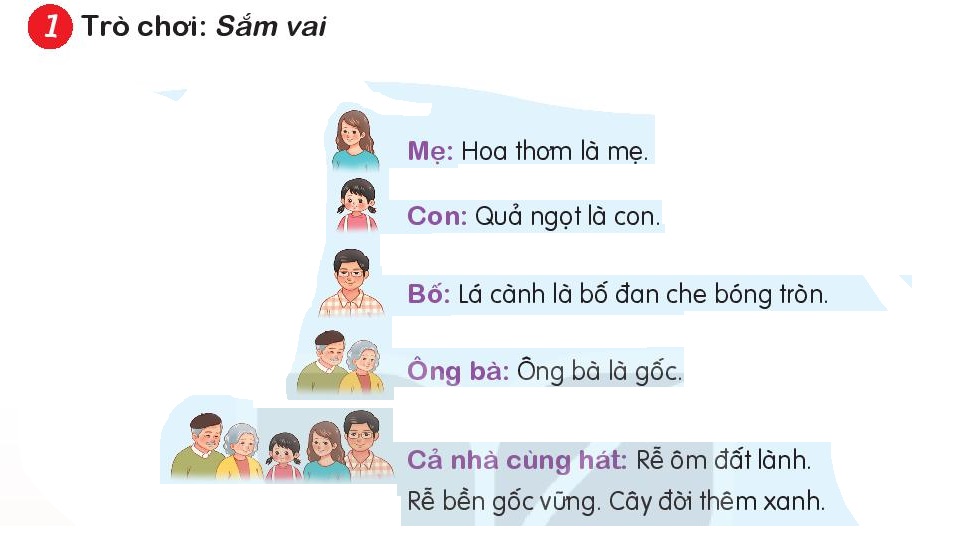 Cha
Ông
Mẹ
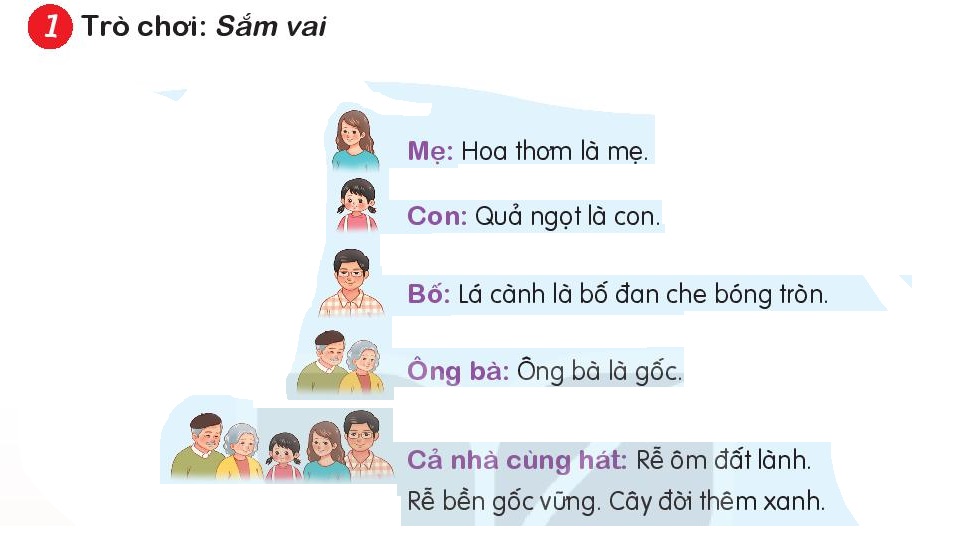 Bà
Con
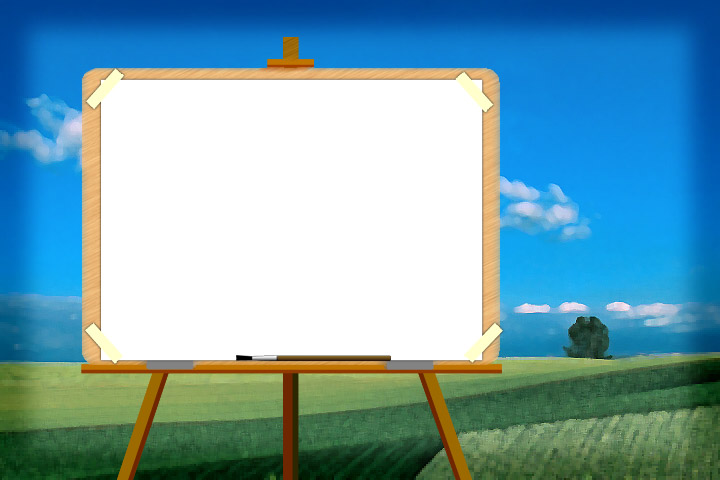 GÓC ÂM NHẠC
SẮM VAI
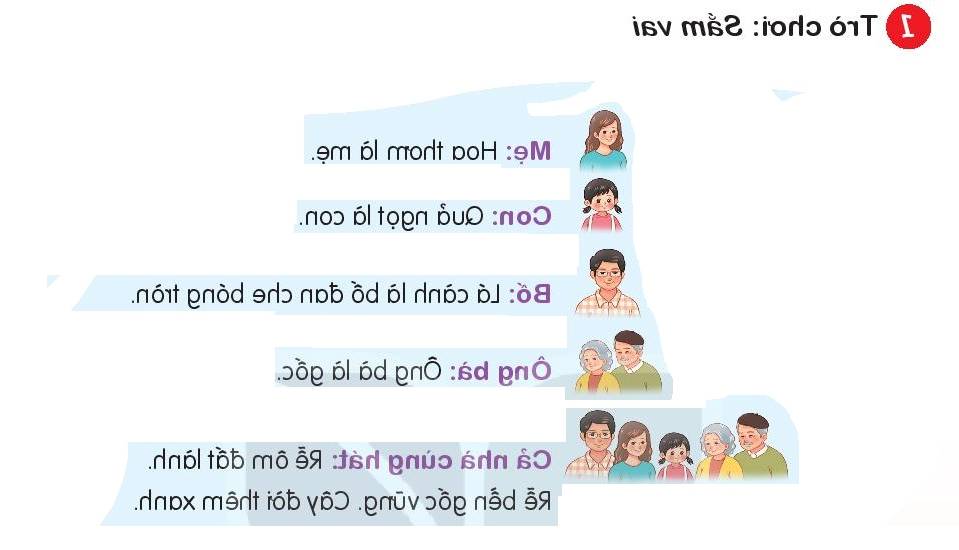 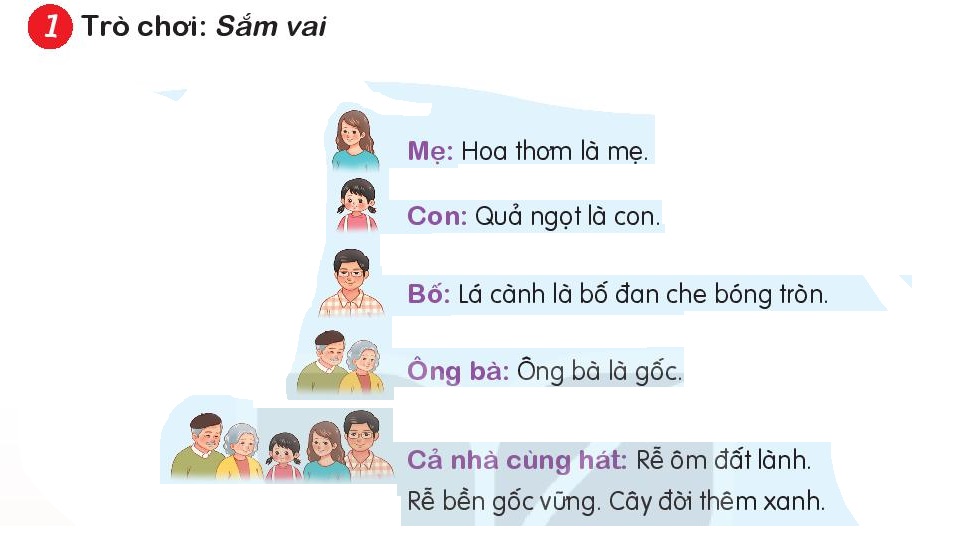 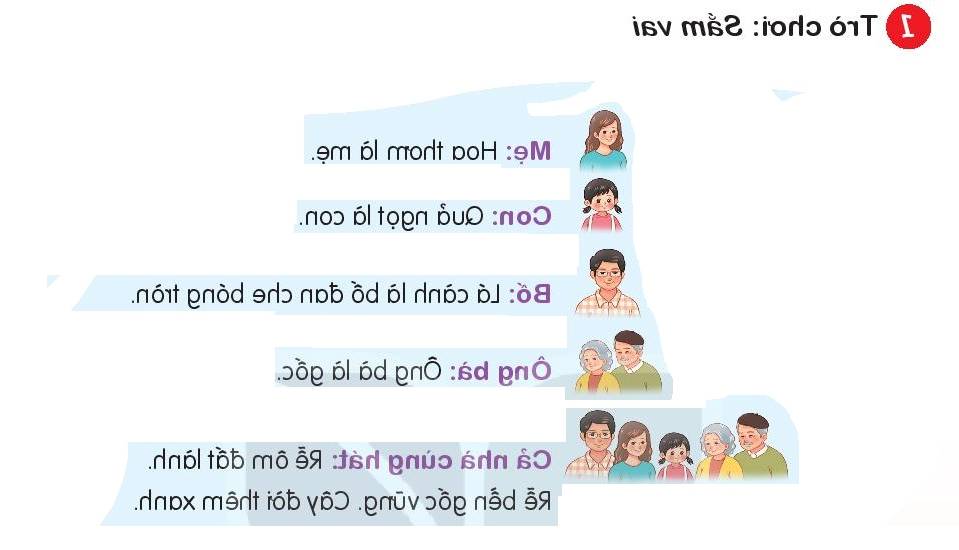 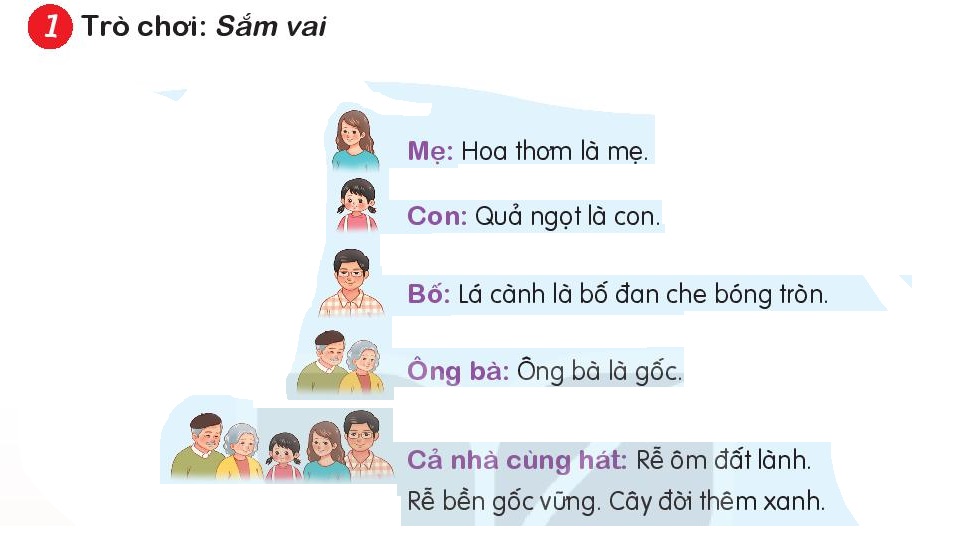 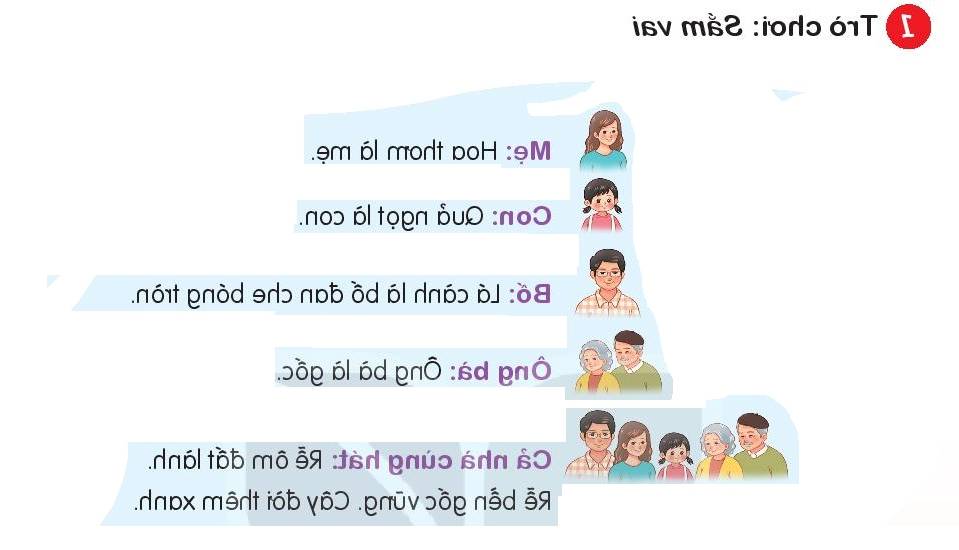 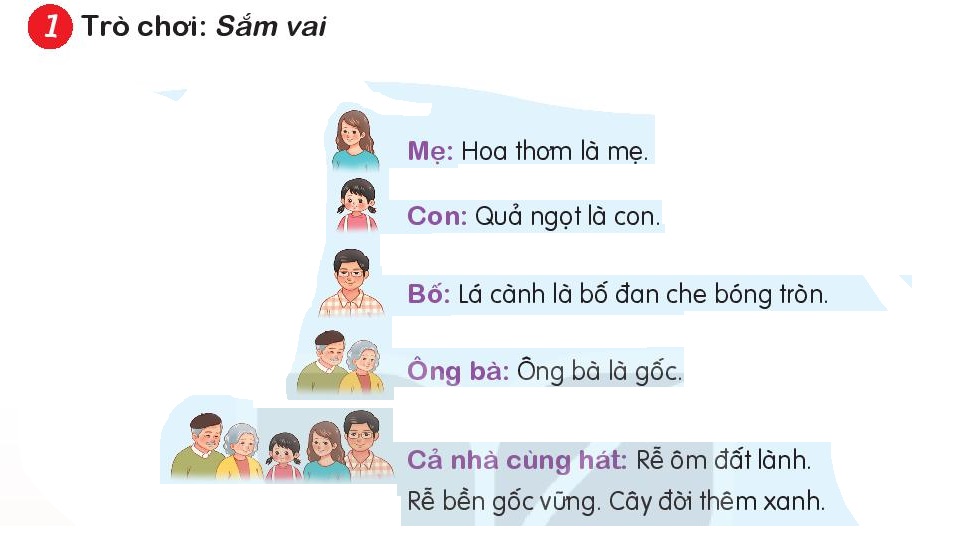 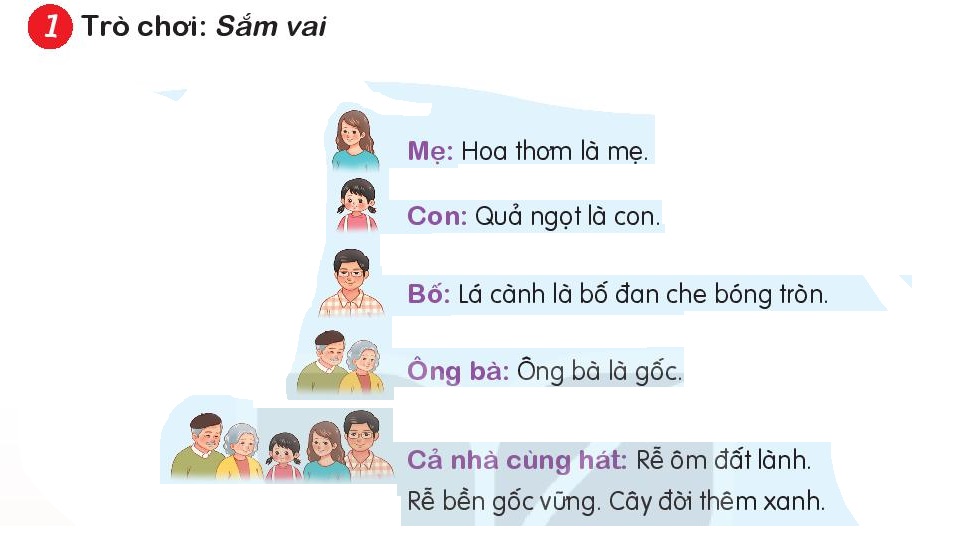 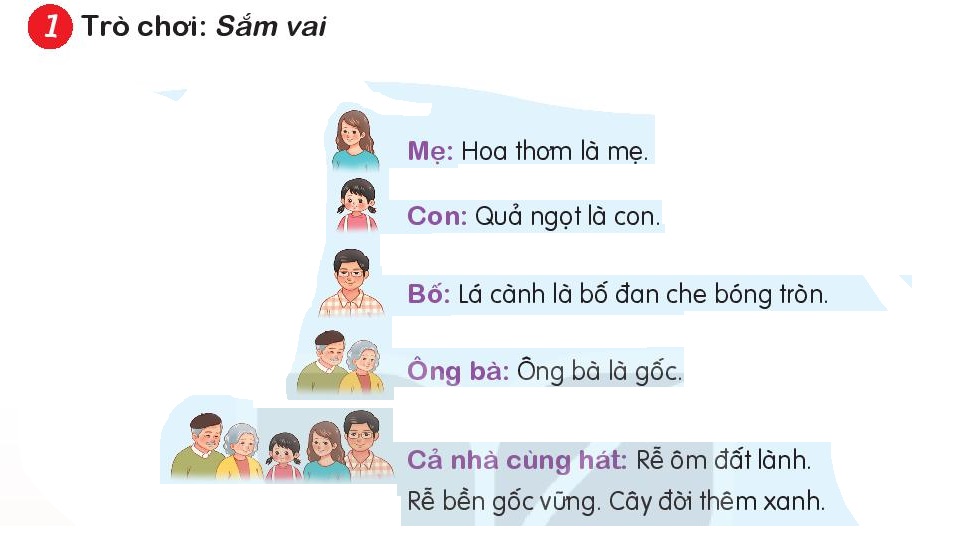 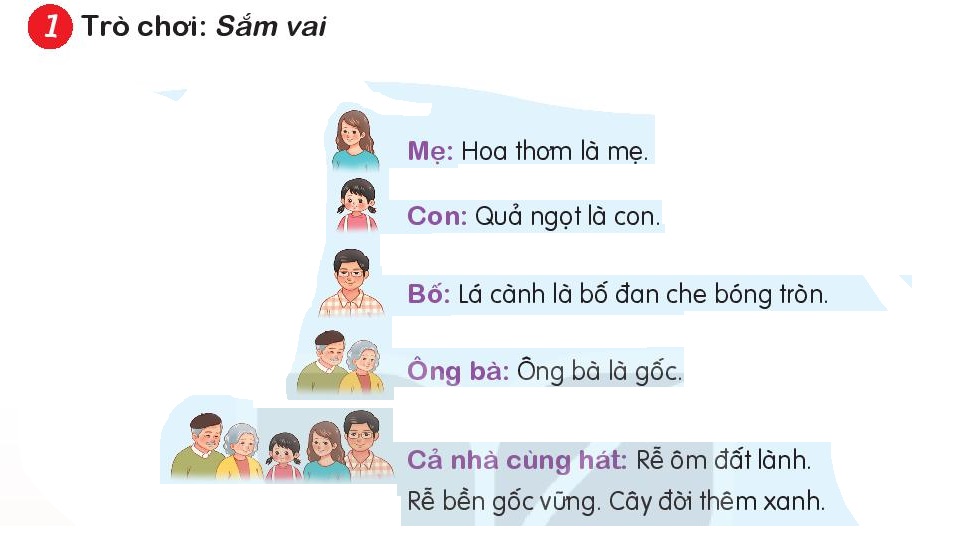 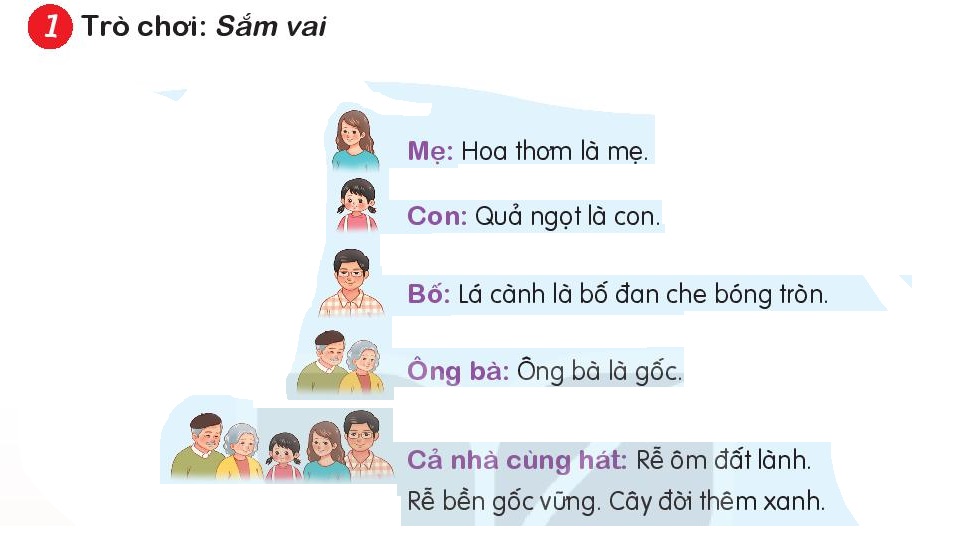 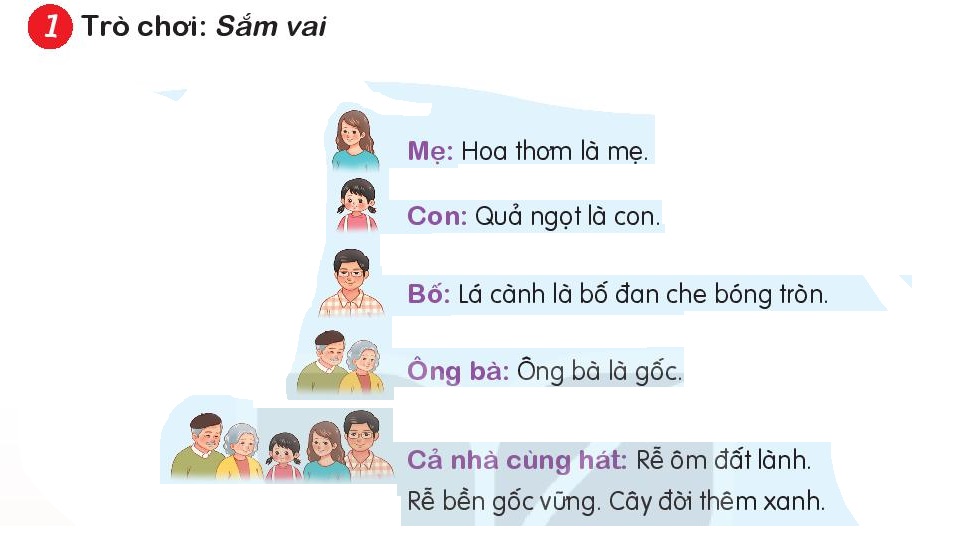 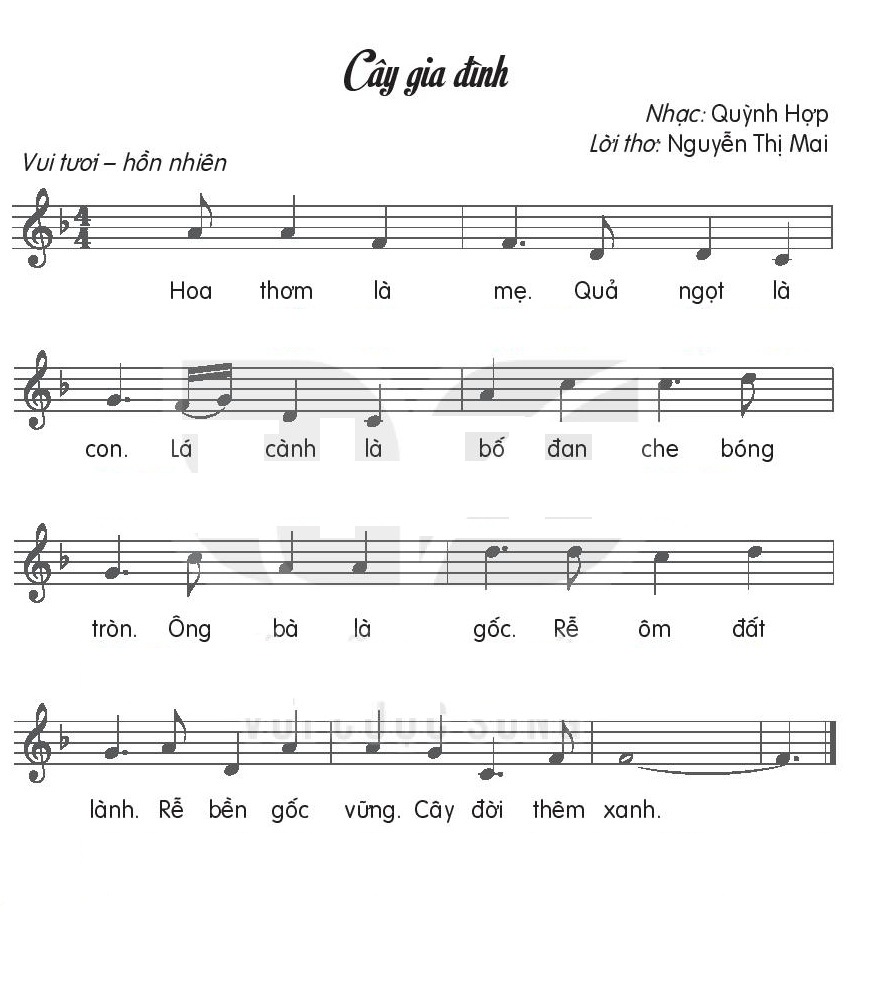 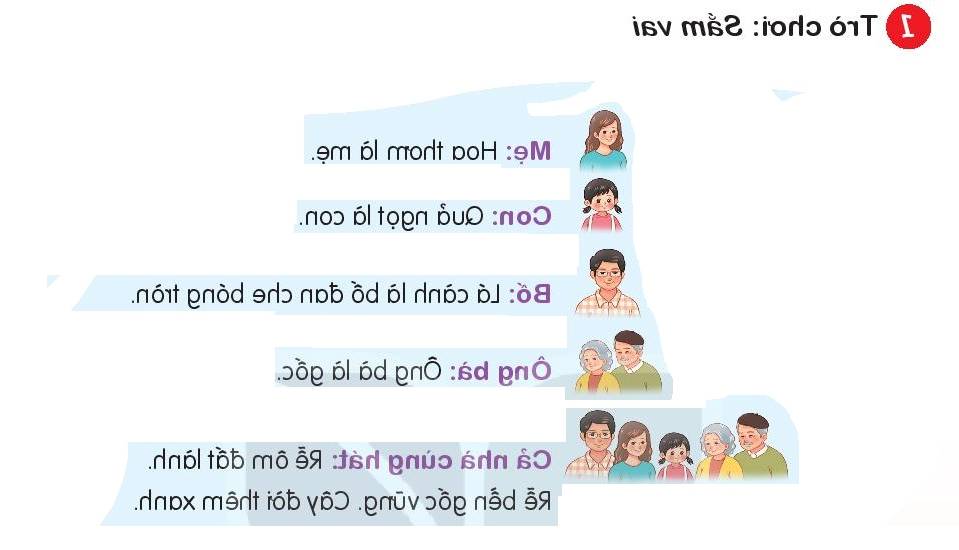 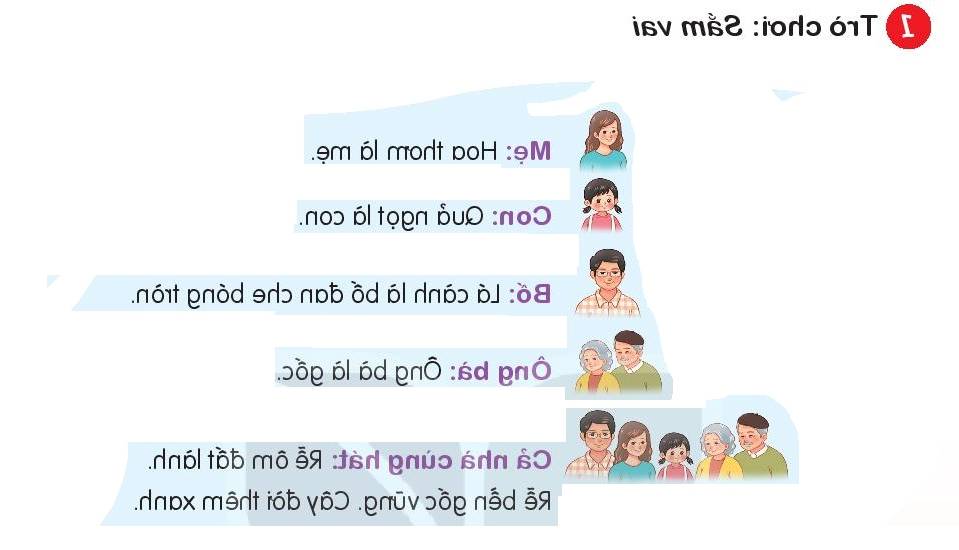 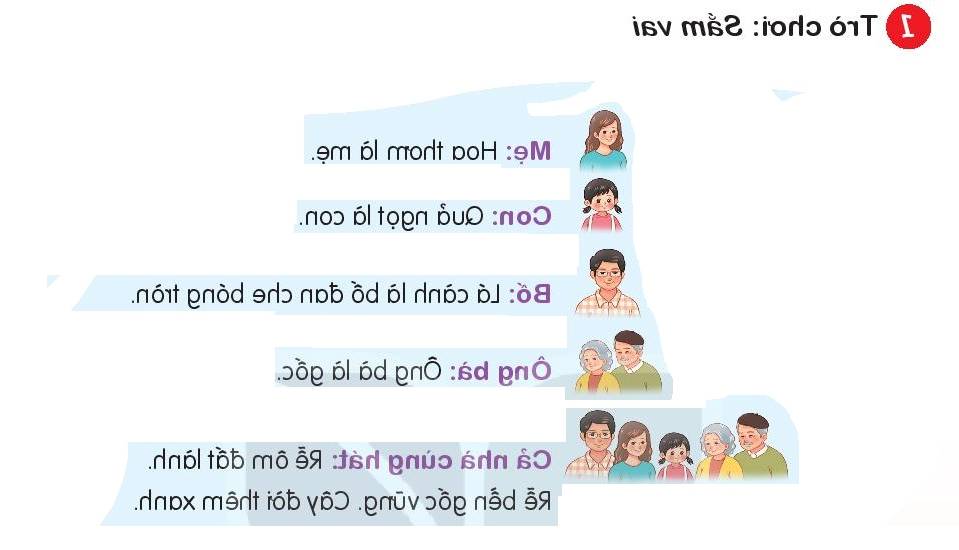 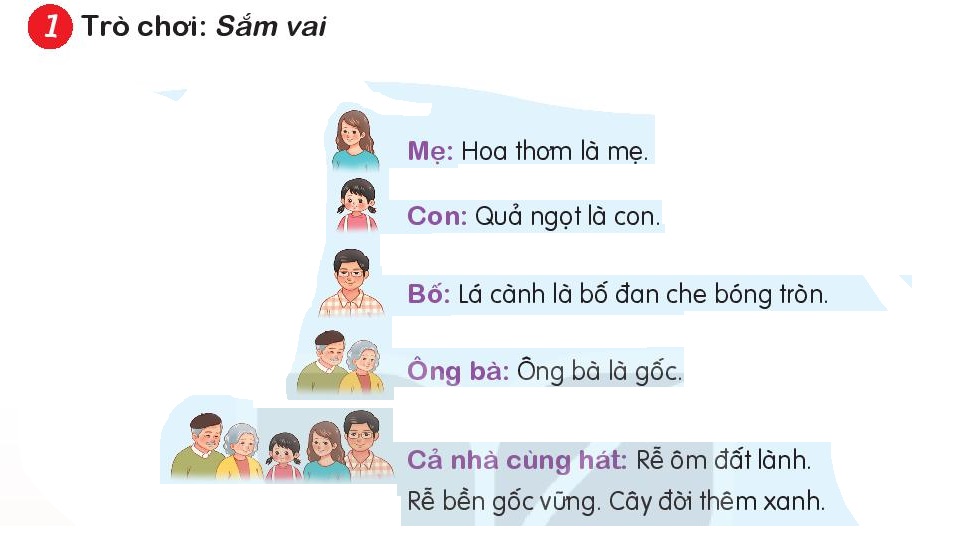 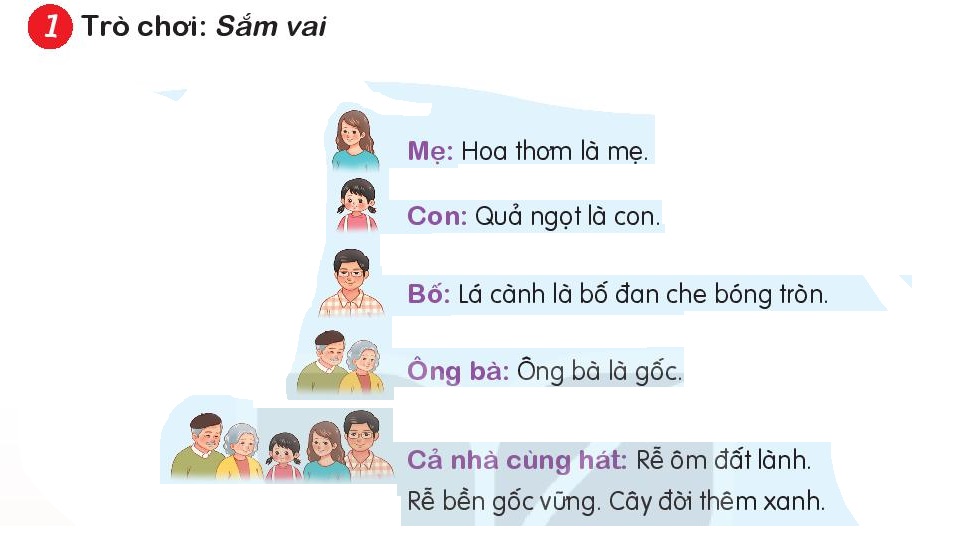 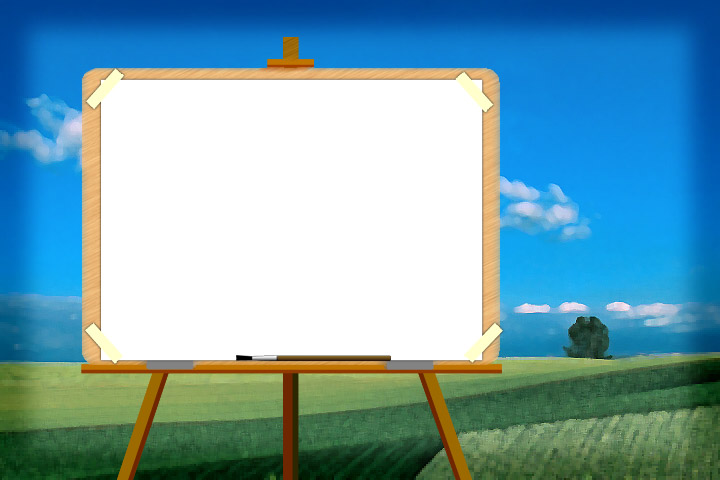 Vận dụng sáng tạo:
GÓC ÂM NHẠC
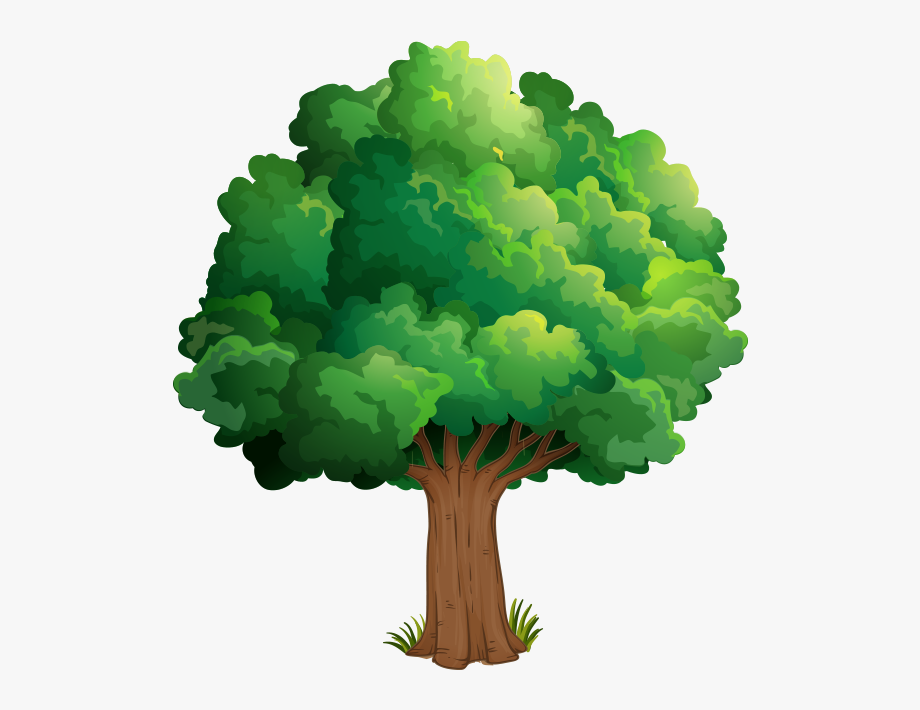 Tôi
Chị
em
Anh
Cha
Mẹ
Ông
Bà